أنواعُ الأفعالِالفعلُ الماضي-المضارعُ-الأمرُ
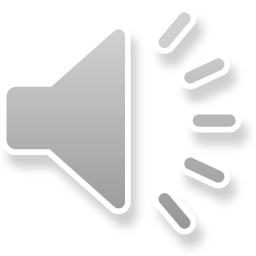 الأهداف التَّعليميَّة
يتوقعُ منك عزيزي التِّلميذَ في نهايةِ الدَّرسِ أن تكونَ قادراً على:
      1- تمييزِ الأفعال (الماضي –المضارع –الأمر ) .
      2- تمييز حركة آخر الأفعال بالحركة المناسبة .
      3- تحويلِ الفعل الى كافة الأزمنة .
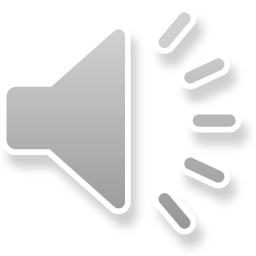 أتعلَّمُ
أقرأُ الجملَ منتبهاً الى حركة آخر الأفعالِ الملونةِ :
   *لَعِبَ الرِّفاقُ لُعبةَ ( لماذا )
   * فيهِ أنمو وأتعلَّمُ
   *اسمعْ يا سعيدُ
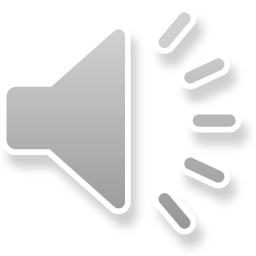 تدريب
فعلٌ ماضٍ حركةُ آخرهِ الفتحةِ
لَعِبَ
فعلٌ مضارعٌ حركةُ آخرهِ الضمة
أتعلَّمُ
فعلُ أمرٍ حركة آخره السكون
اسمعْ
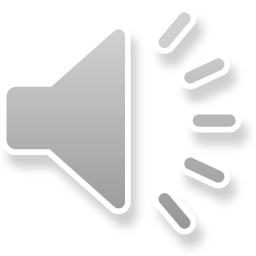 أطبِّقُ
أكتب الفعل (كتب )في الأزمنة الثلاثة(الماضي – المضارعُ –الأمر)
الأمر
المضارع
الماضي
يكتبُ
اكتبْ
كَتَبَ
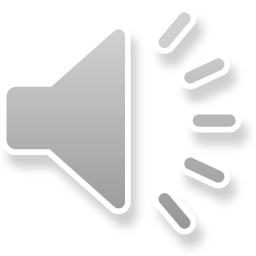 توجيه للأهلِ
*يقومُ التِّلميذُ بالتدّربِ على نصِّ الاملاءِ أكثرَ من مرَّة
*بإشرافِ أحد الوالدين يُملى النصُّ السابقُ مع التركيزِ على لفظِ التّاءِ المربوطة والتّاءِ المبسوطة.
                                عزيزي وليّ التّلميذِ راقب وعزِّز .
                 دمتم برعاية الله وحفظه
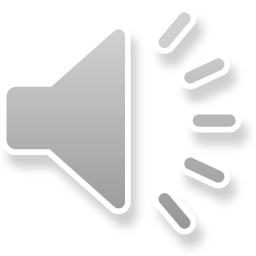